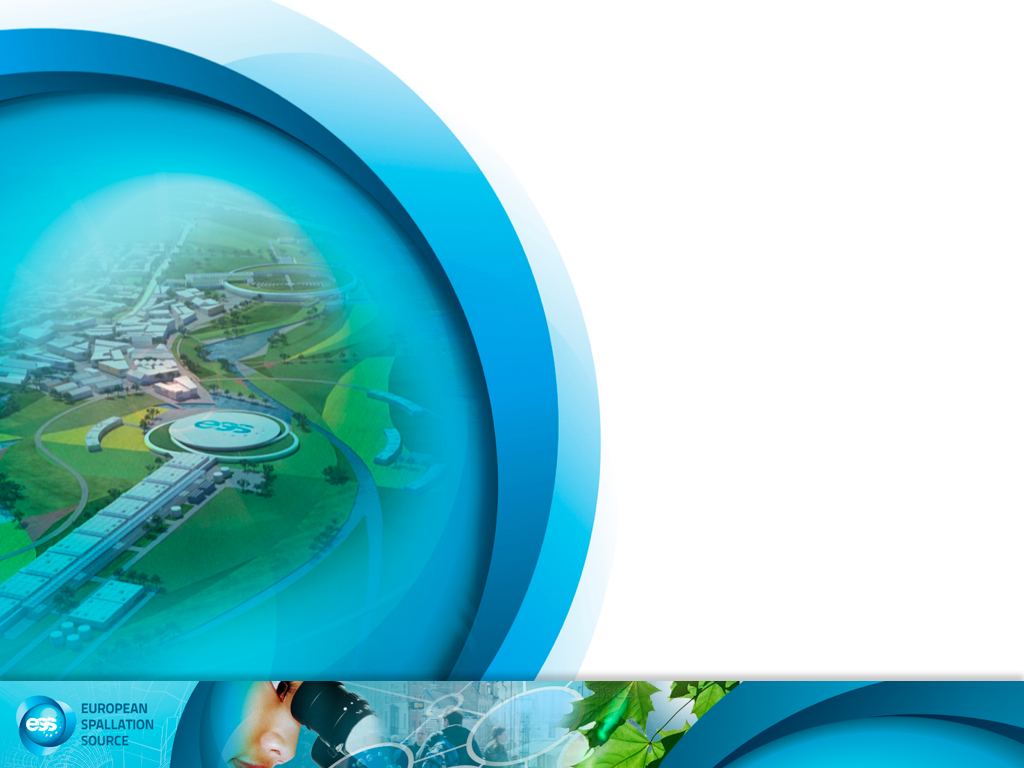 methods for measuring   	the beam profile in 				high intensity beams
Charlotte Roose
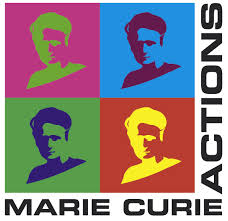 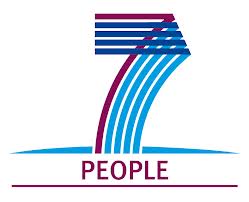 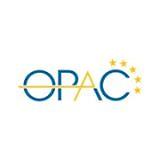 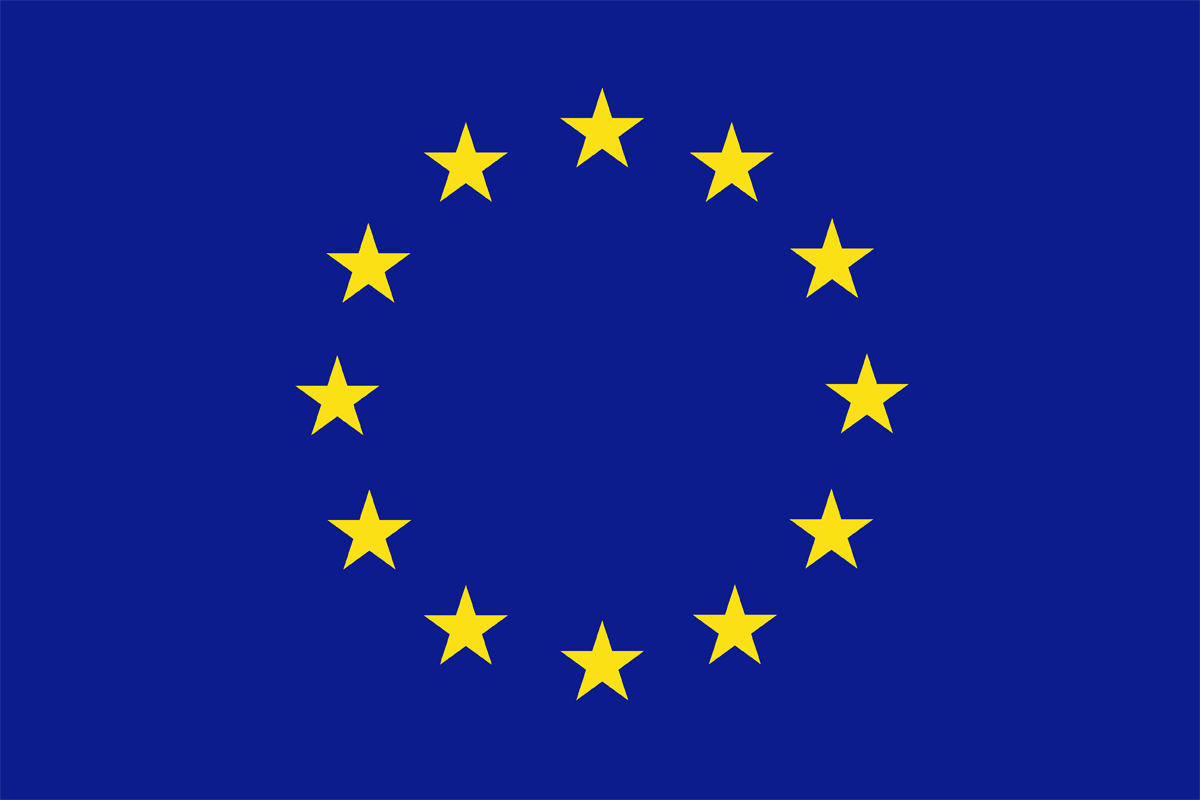 BEFORE ESS...
Hometown : Brussels (Belgium)
Background 
University College : Institut Supérieur Industriel de Bruxelles (ISIB)
Master’s degree in Physics and Nuclear Engineering (graduated in June 2013)
Joined the Beam Diagnostics group in July 2013 as a Marie Curie Early Stage Researcher  funded through the oPAC network of the FP7 Marie Curie ITN scheme
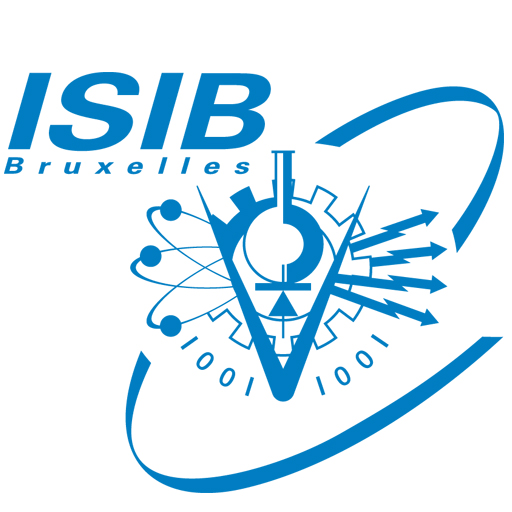 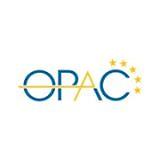 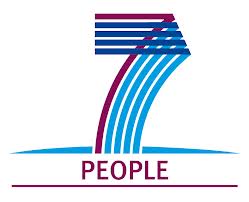 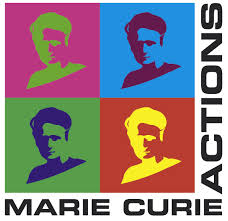 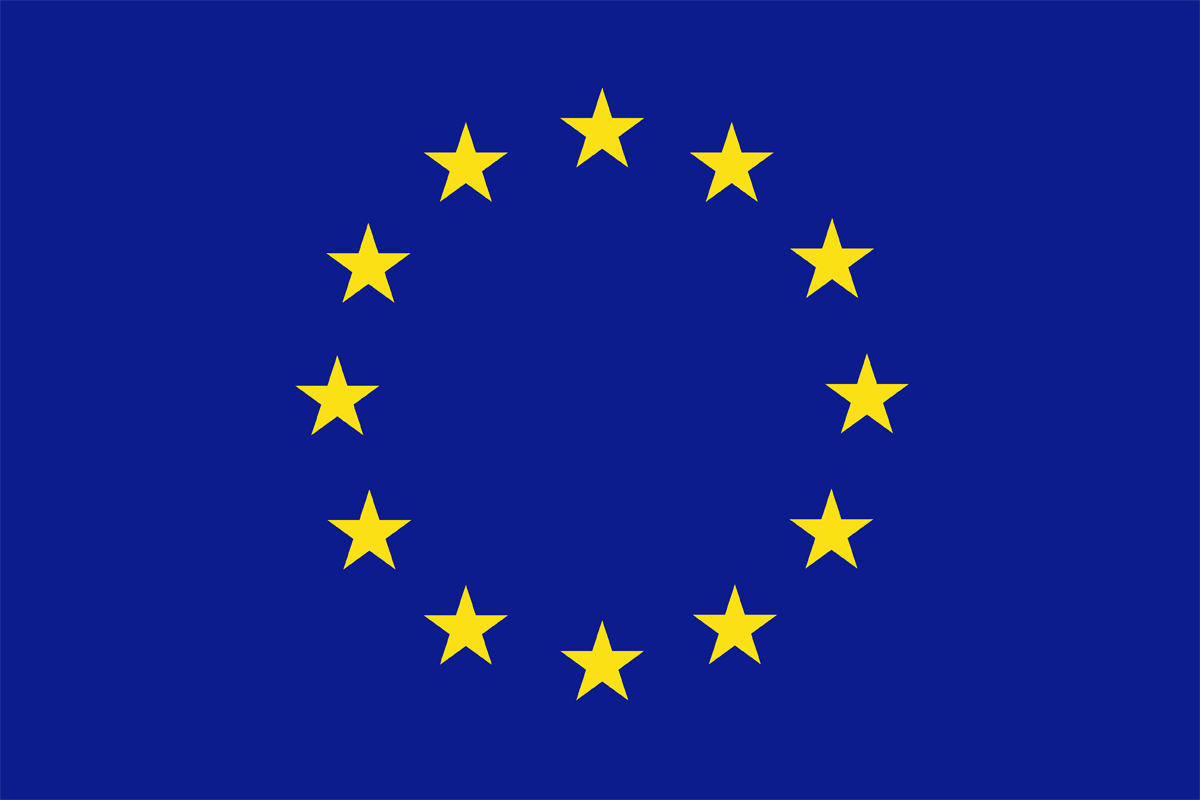 PROJECT
Transverse Pofile Monitor of a High Intensity Beam
Non-Invasive Methods
using interaction between the beam and the residual gas
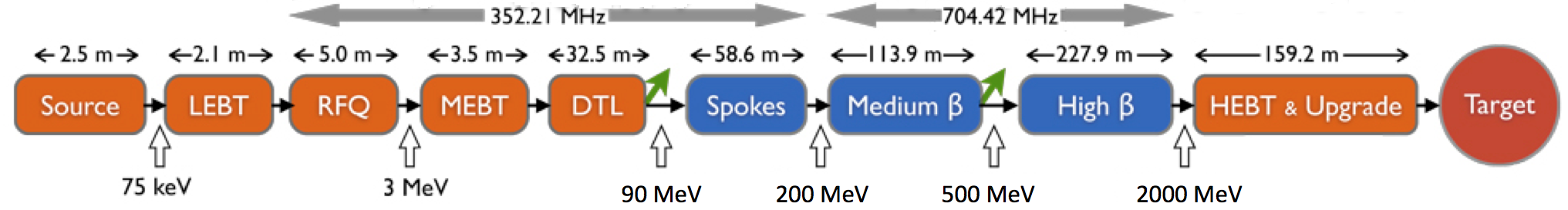 2
2
1
1
3
1
4
PROJECT
Luminescence
Ionization
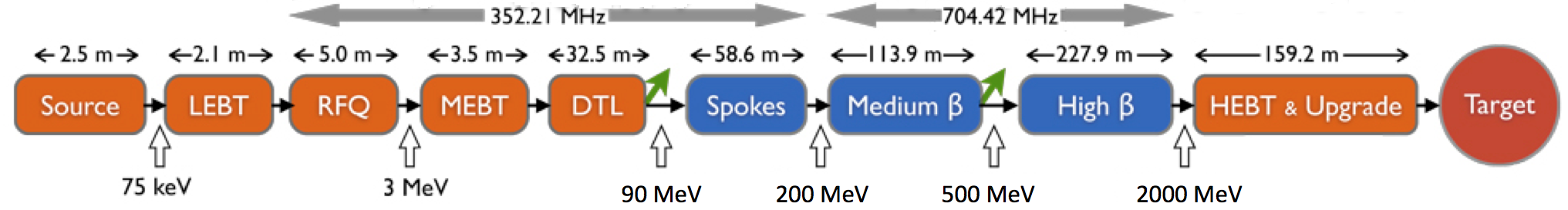 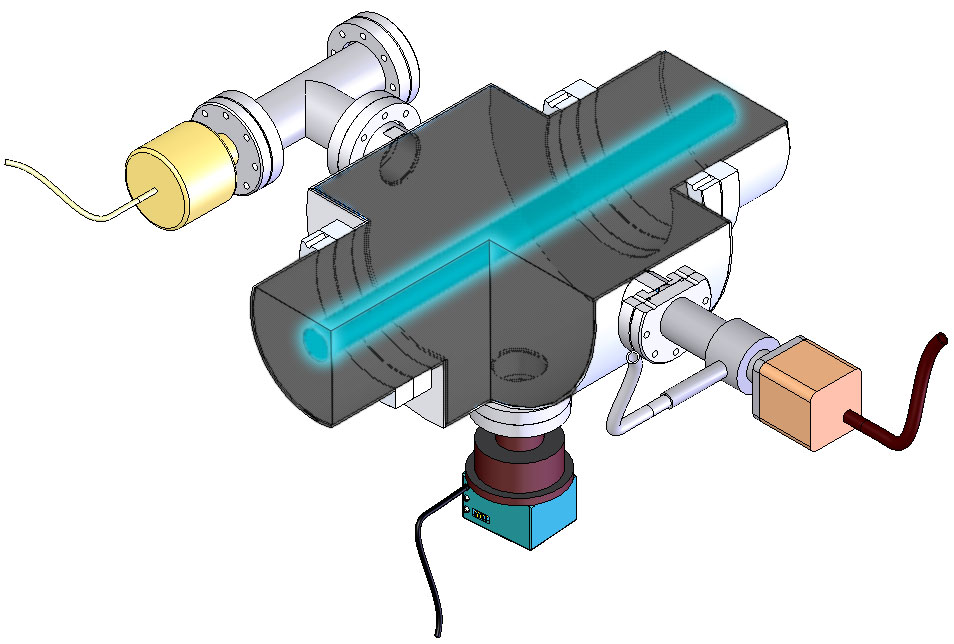 2
2
1
1
3
1
4
Ion beam
Viewport
(1)
(2)
Picture Setup@ Zerstörungsfreie Profilmessung intensiver Schwerionenstrahlen, Frank Becker, Darmstadt, 2010
Picture Setup@GSI, T. Giacomini
IONIZATION PROFILE MONITOR
43 cm between the magnets
1 wire scanner,           1 ionization profile monitor
Dimension = 10cm x10cm x 10cm
Electric field  of 60kV/10cm
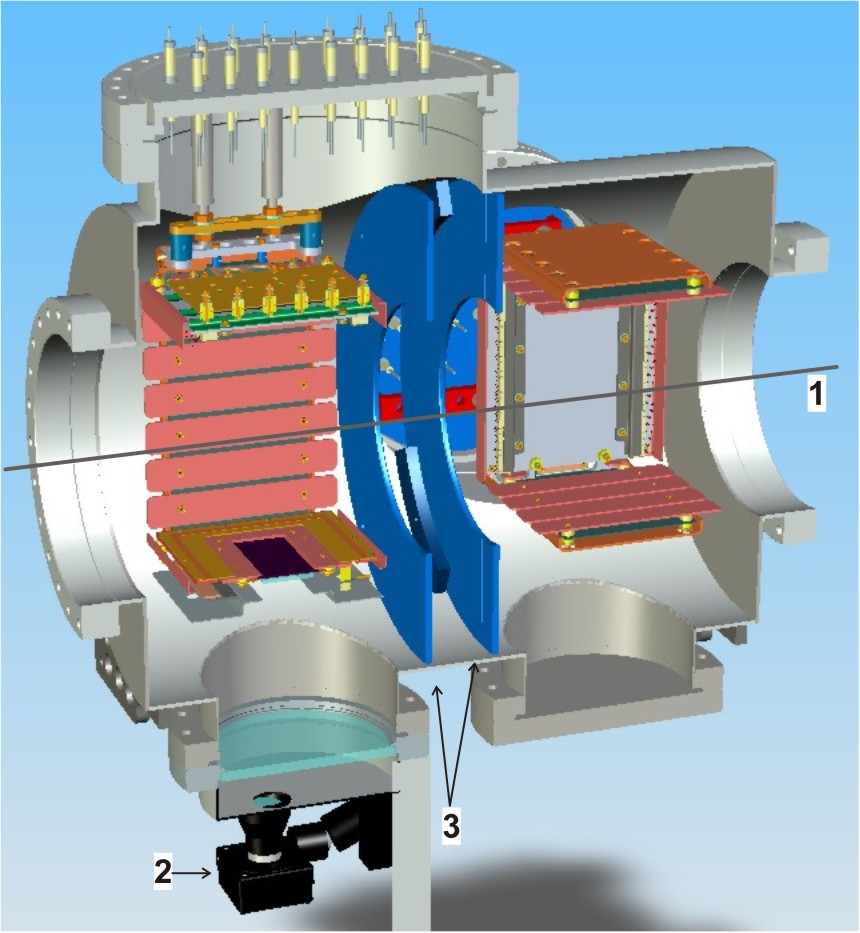 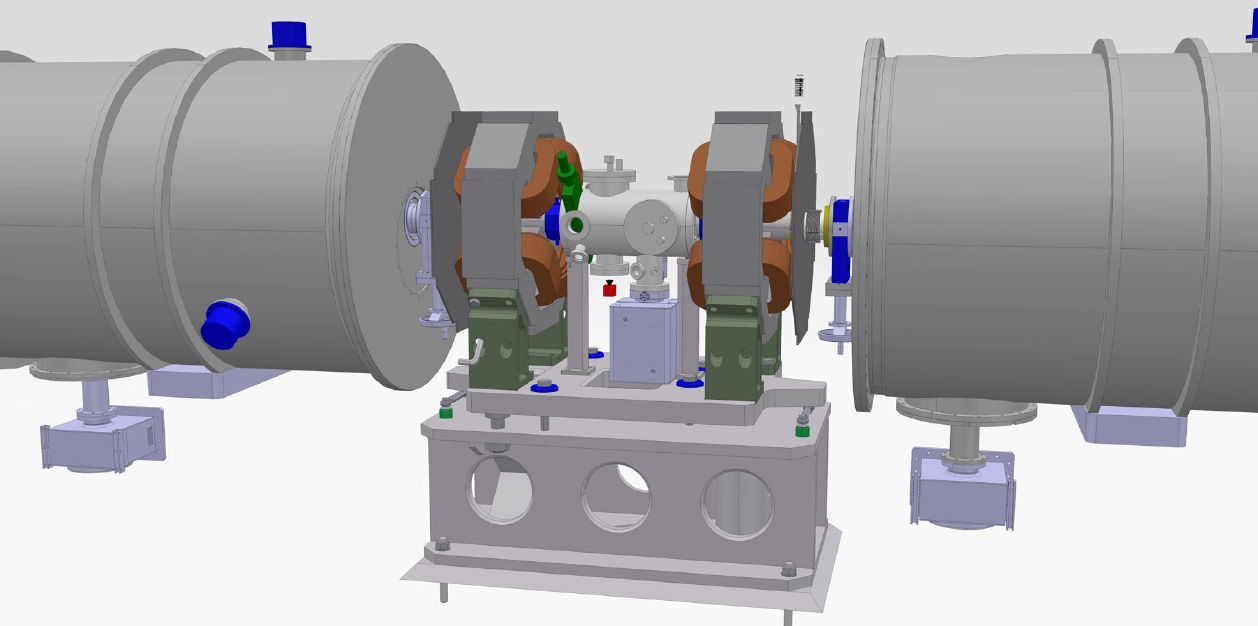 IONIZATION PROFILE MONITOR
2 designs
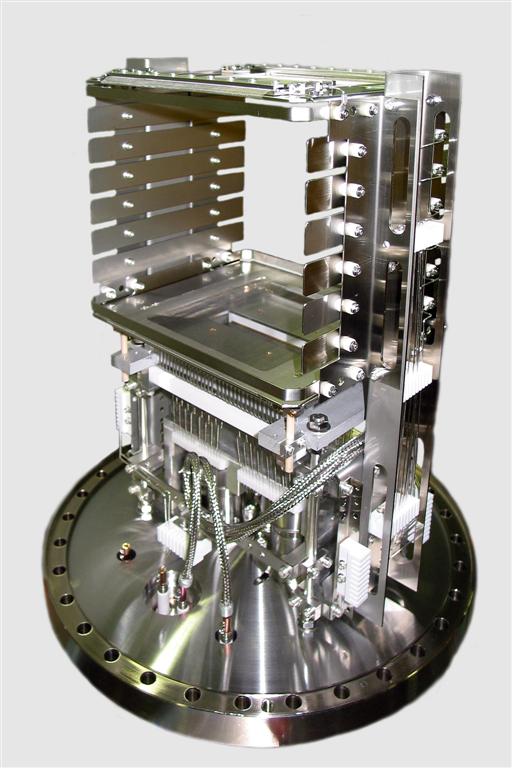 FRAGILE
SPARKS
(4)
(3)
(3) Picture Setup@GSI, T. Giacomini 
(4) Picture Setup@Fermilab, J. Zagel
IONIZATION PROFILE MONITOR
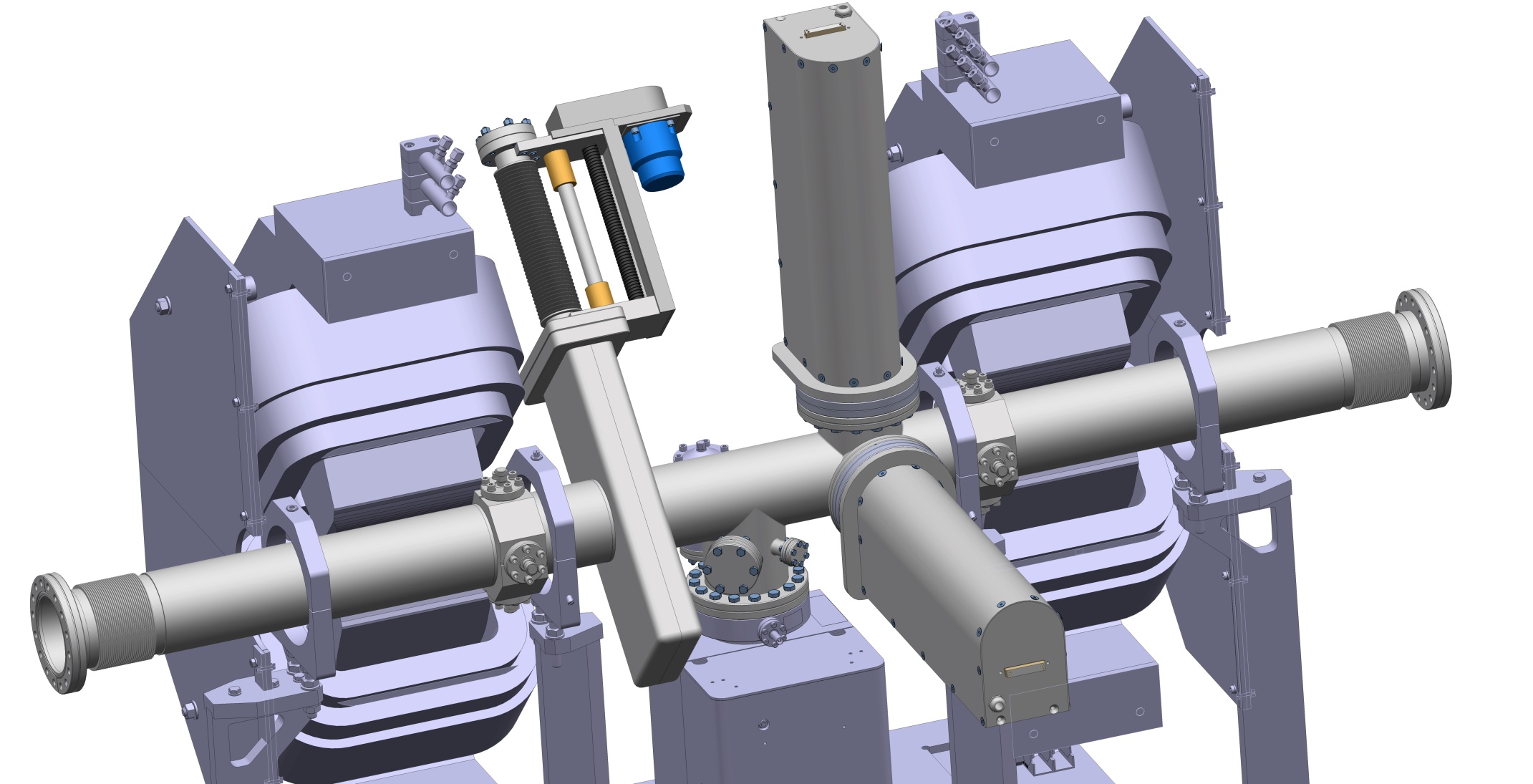 (3) Picture Setup@GSI, T. Giacomini 
(4) Picture Setup@Fermilab, J. Zagel
IONIZATION PROFILE MONITOR
LENS BOX
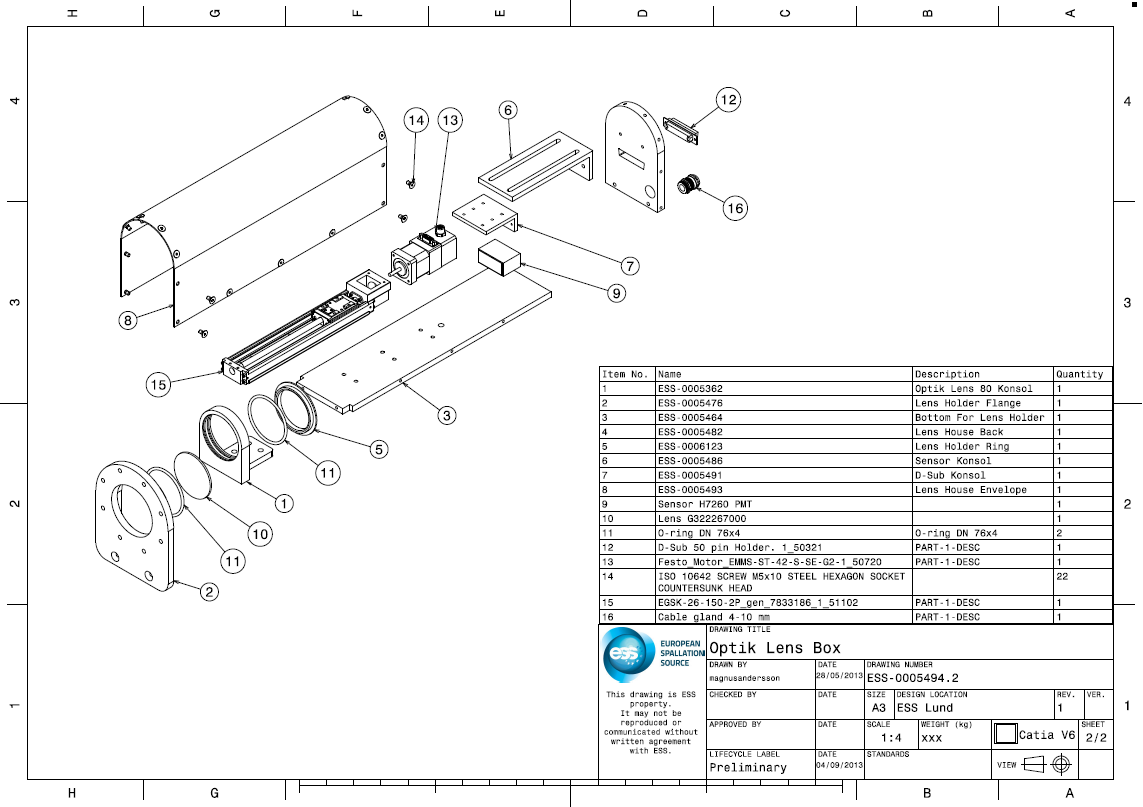 (3) Picture Setup@GSI, T. Giacomini 
(4) Picture Setup@Fermilab, J. Zagel
Ionization Profile Monitor
Experiments at DESIREE
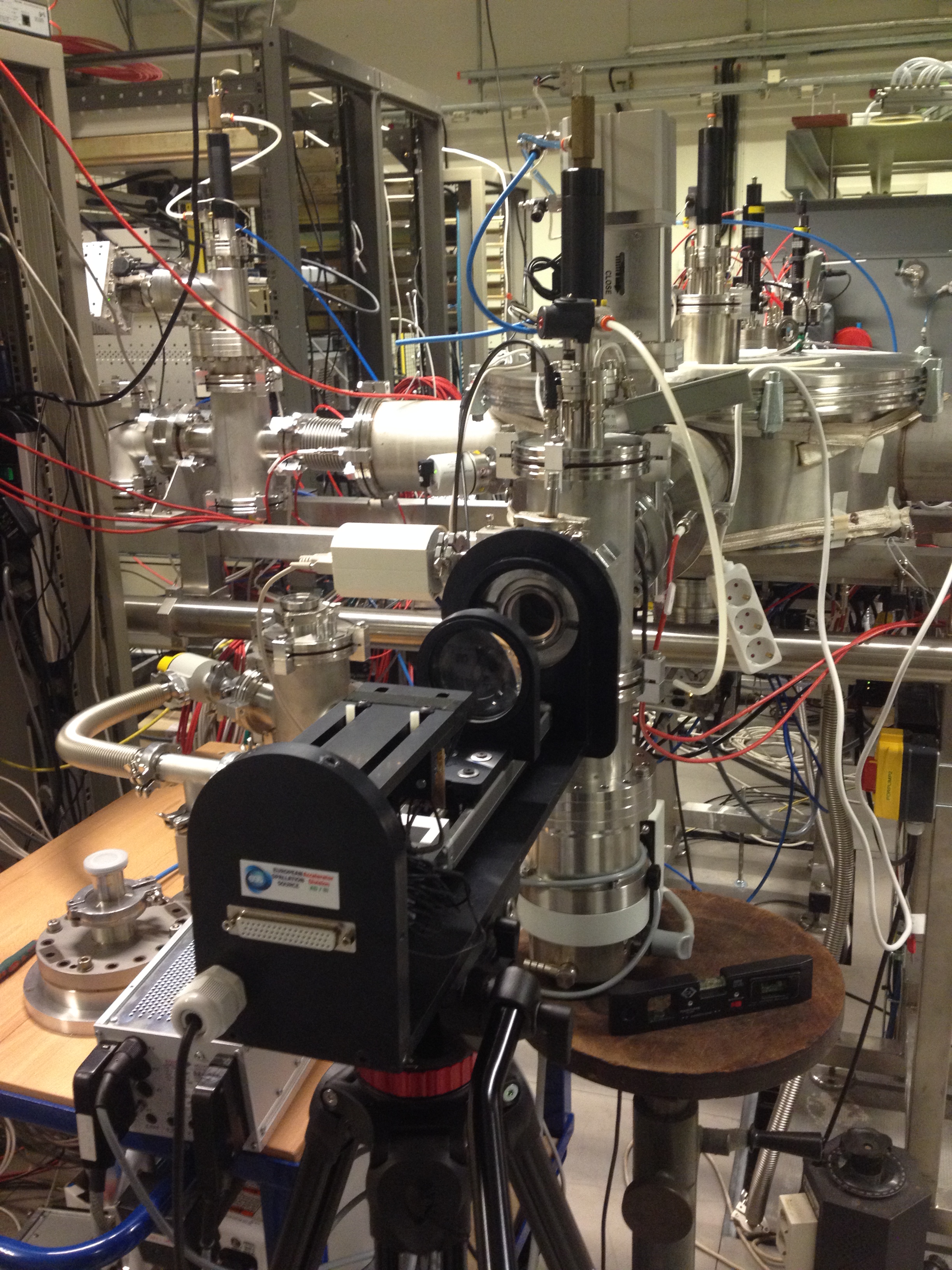 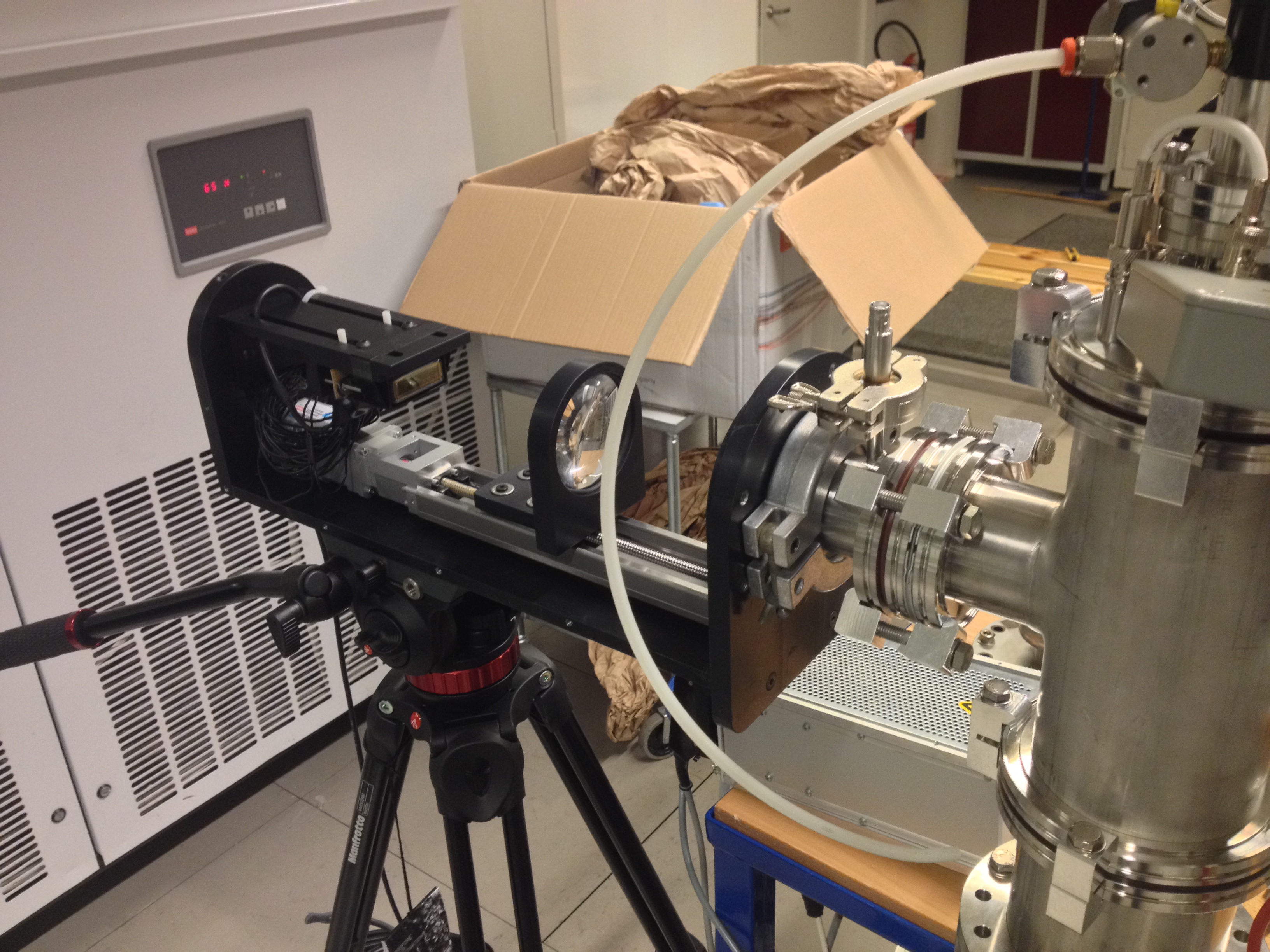 Ionization Profile Monitor
Experiments at DESIREE
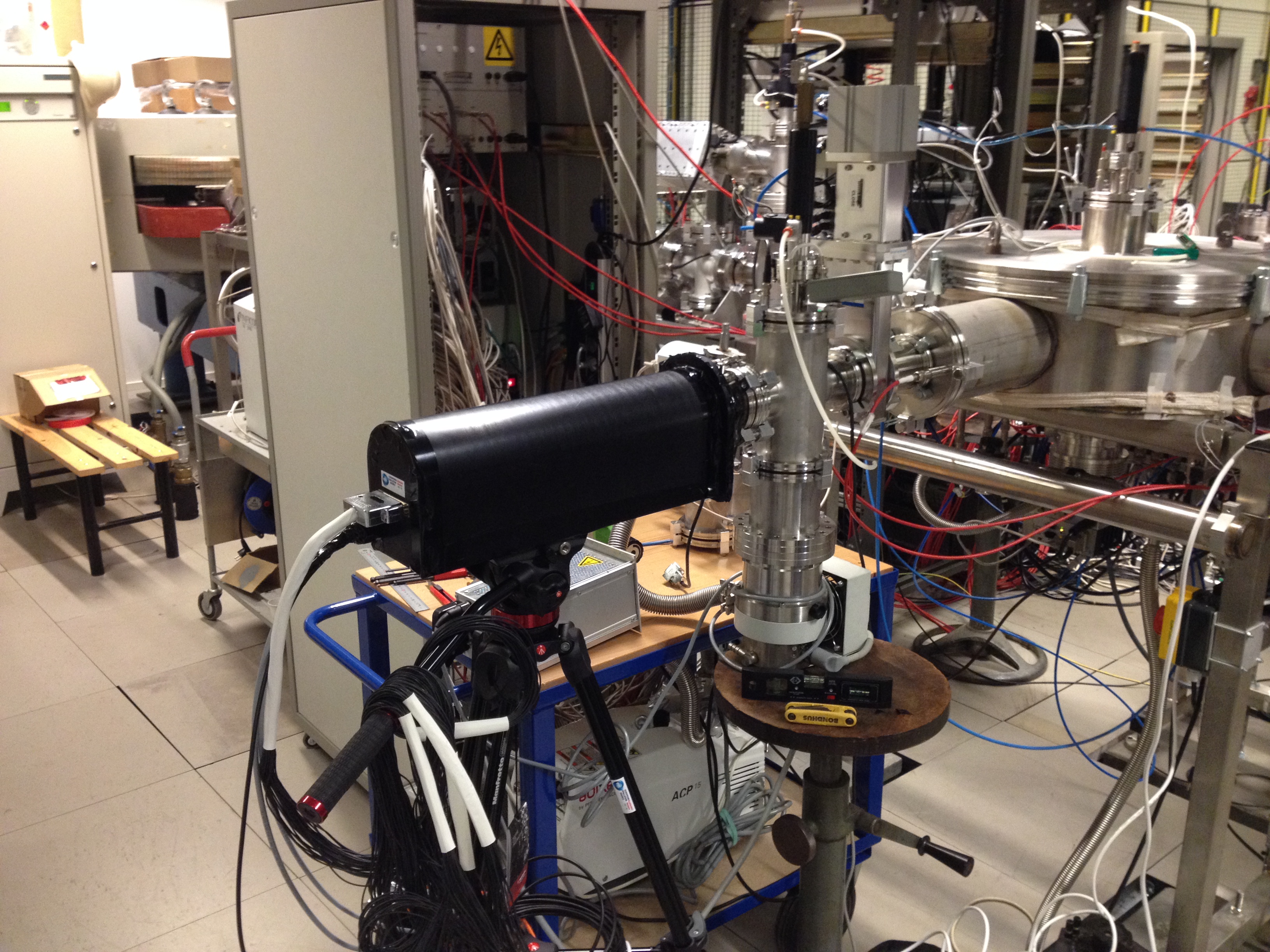 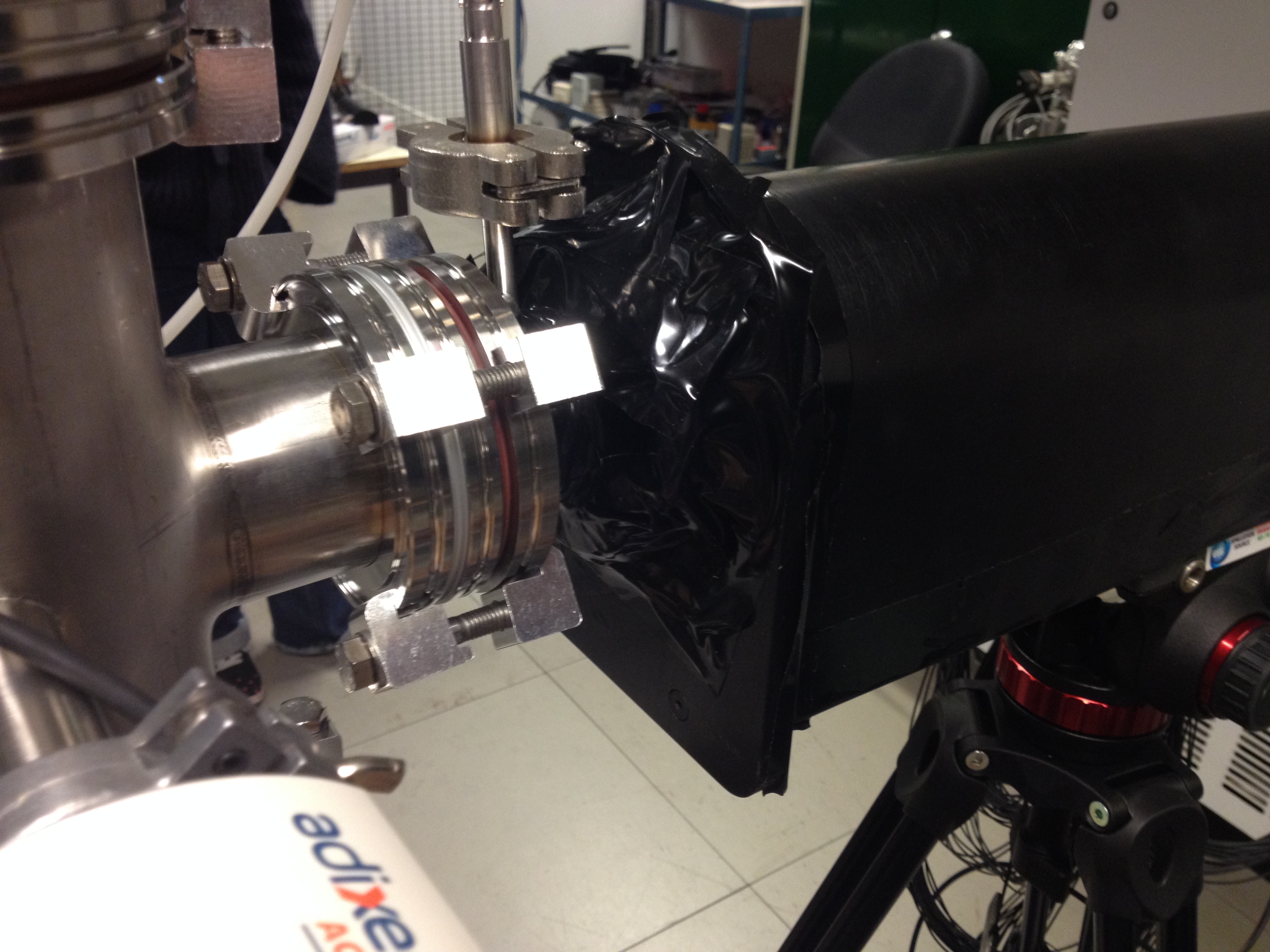 Ionization Profile Monitor
Experiments at DESIREE
Screens
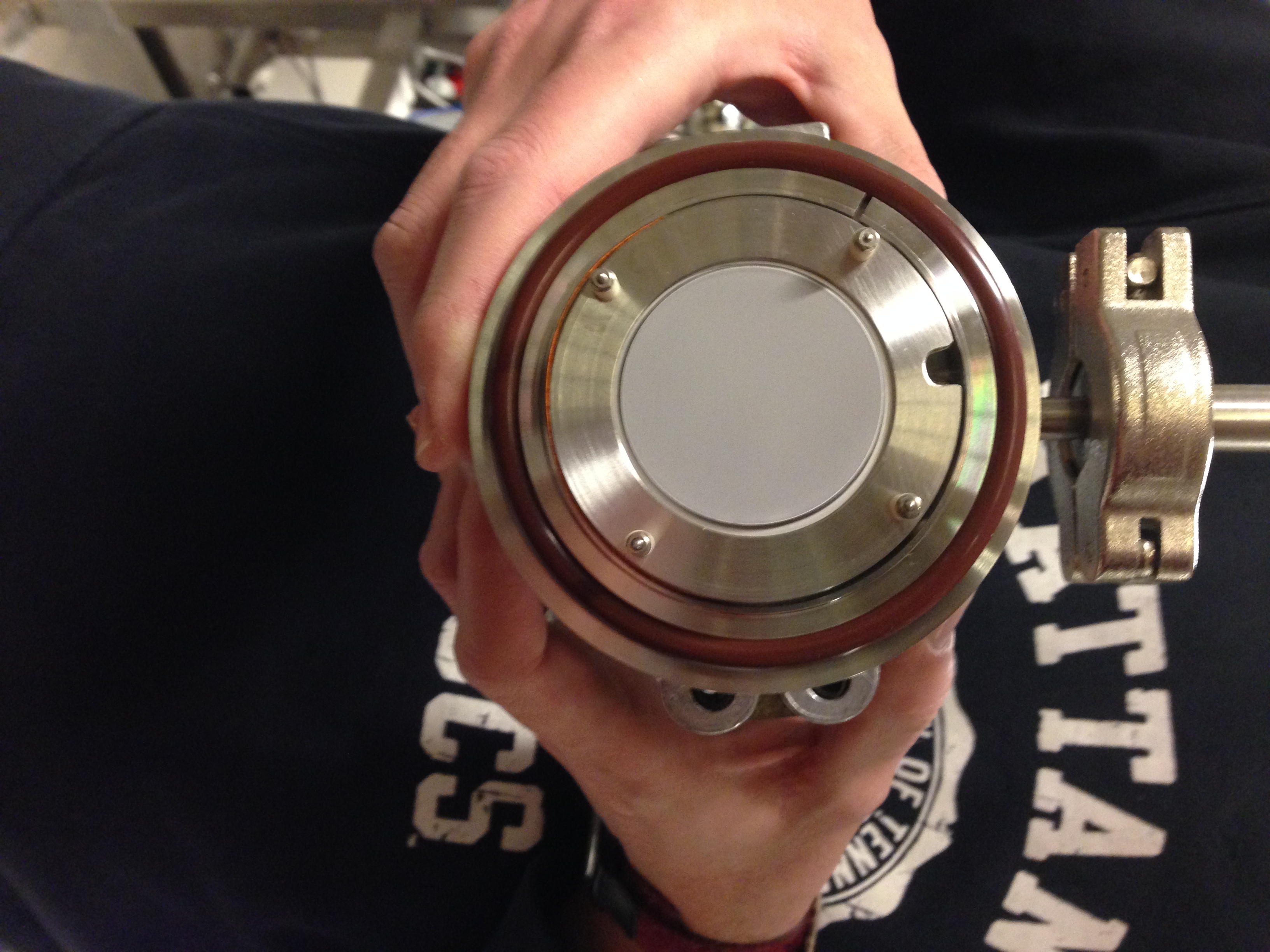 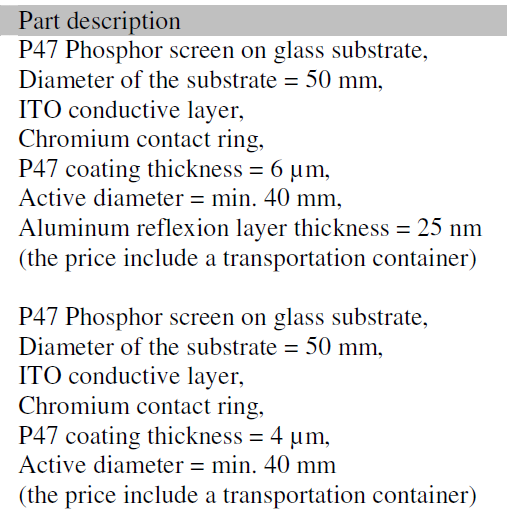 Ionization Profile Monitor
Experiments at DESIREE
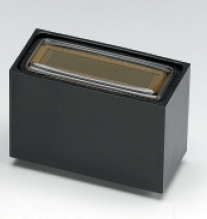 PMT
Hamamatsu H7260-100 
Linear Array Multianodes
0,8mm x 7mm x 32anodes
31,8mm x 7 mm
Ionization Profile Monitor
Experiments at DESIREE
Results
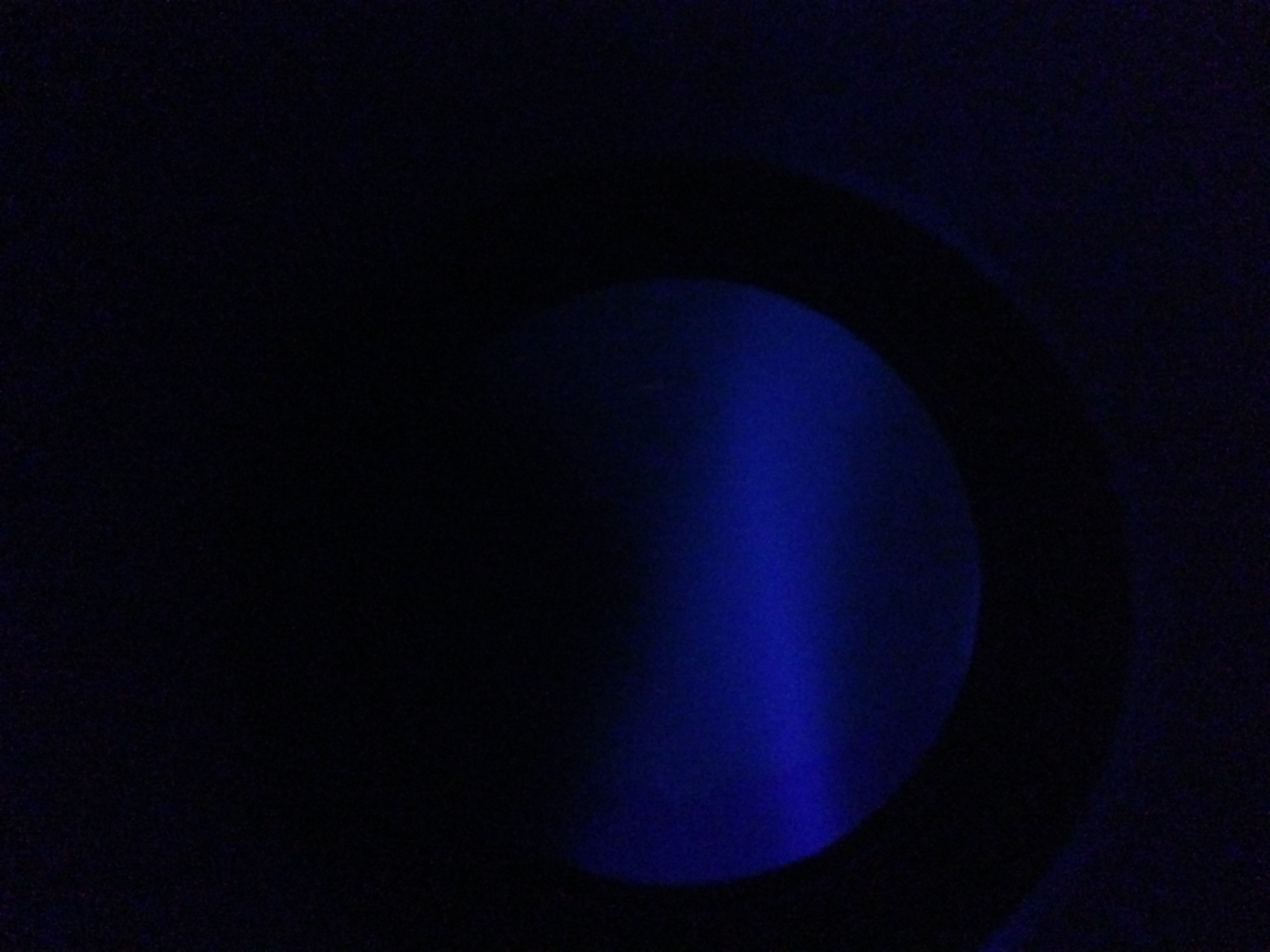 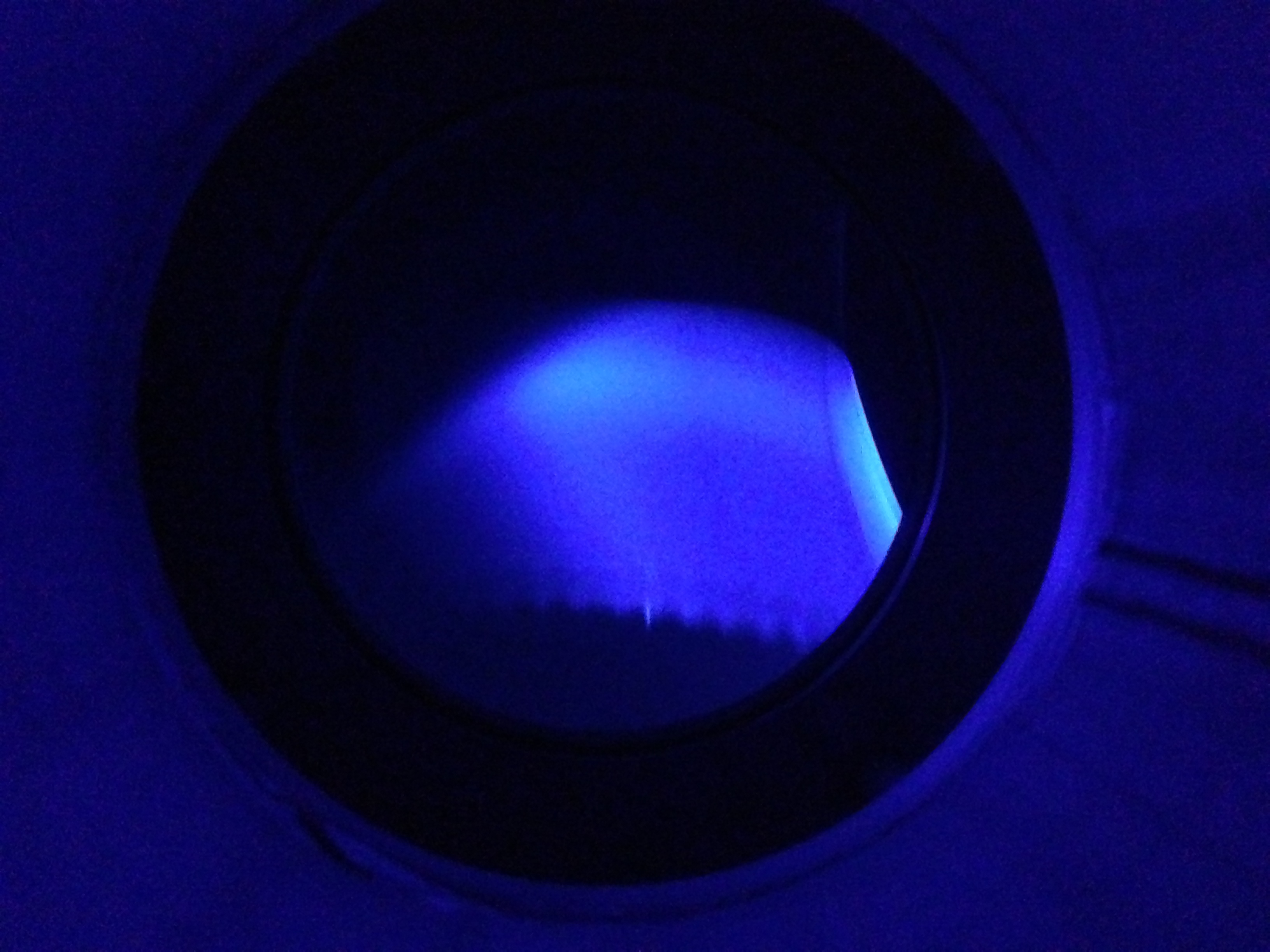 Ionization Profile Monitor
Experiments at DESIREE
Results
Ionization Profile Monitor
Experiments at DESIREE
Results
Beam shifted
Thank you for your attention